Предметно-пространственная развивающая среда – основа реализации образовательной программы дошкольного образования
Образовательная среда – совокупность условий, целенаправленно создаваемых в целях обеспечения полноценного образования и развития детей.

Развивающая предметно-пространственная среда – часть образовательной среды, представленная специально организованным пространством (помещениями, участком и т.п.), материалами, оборудованием и инвентарем для развития детей дошкольного возраста в соответствии с особенностями каждого возрастного этапа, охраны и укрепления их здоровья, учёта особенностей и коррекции недостатков их развития.
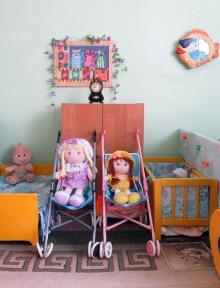 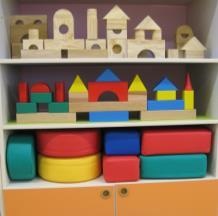 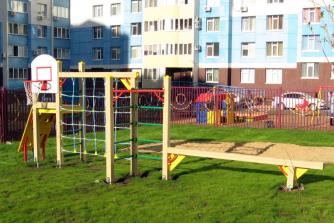 Условия реализации основной образовательной программы дошкольного образования:
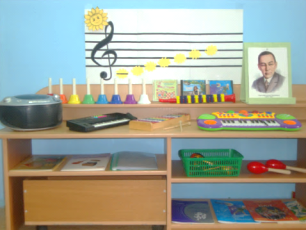 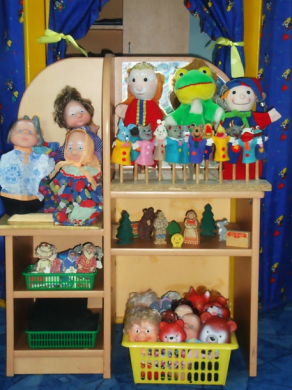 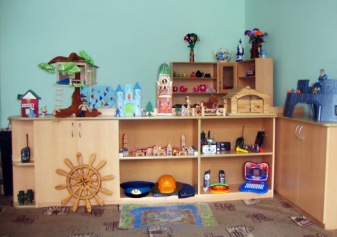 Развивающая предметно-пространственная среда должна обеспечивать :
возможность общения и совместной деятельности детей и взрослых (в том числе детей разного возраста; во всей группе и в малых группах),
возможность двигательной активности детей, 
возможности для уединения.
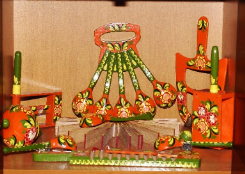 Развивающая предметно-пространственная среда должна быть:
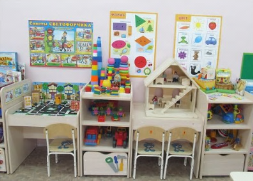 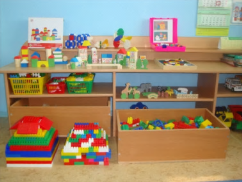 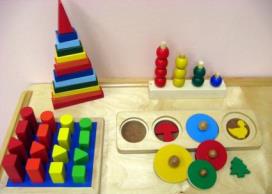 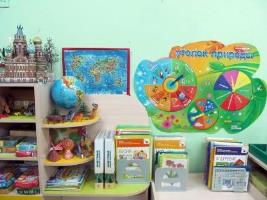 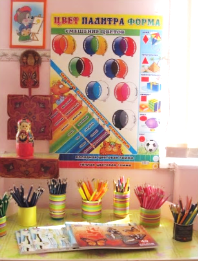 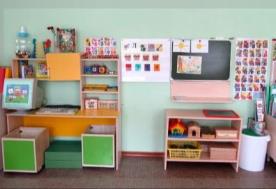 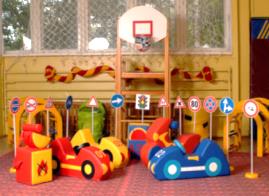 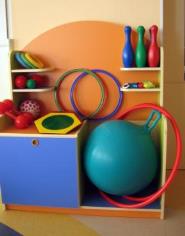 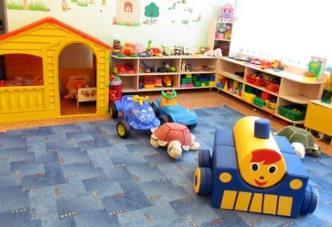 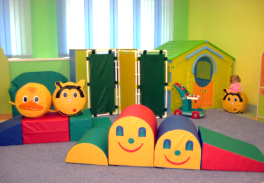 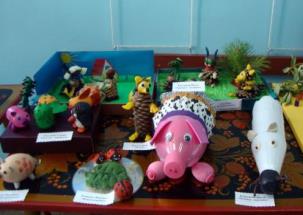 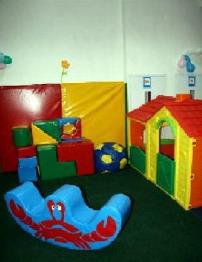 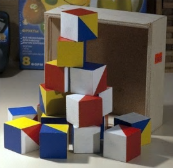 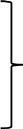 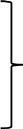 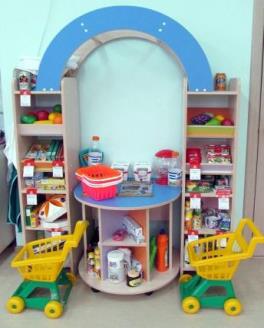 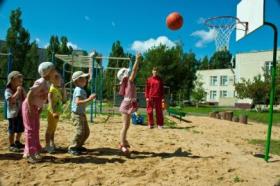 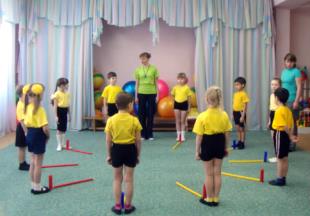 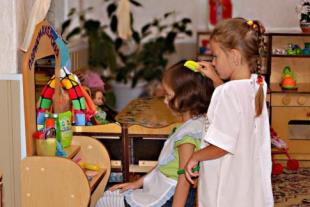 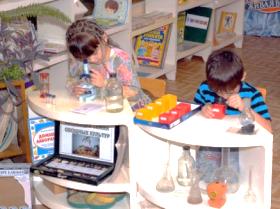 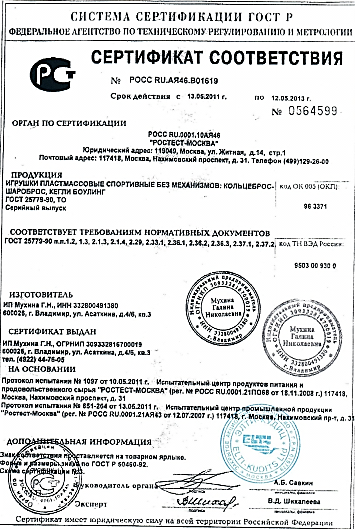 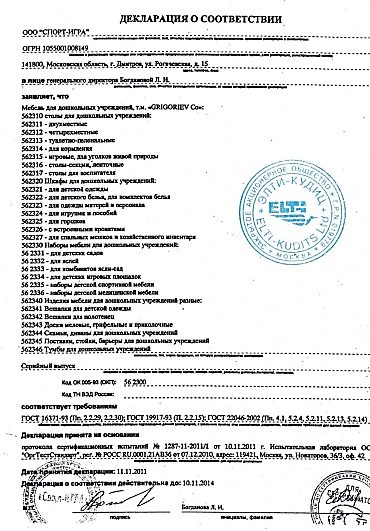 Условия для детей с ограниченными возможностями здоровья и детей-инвалидов (изложены в разделе Требования к психолого-педагогическим условиям реализации основной образовательной программы дошкольного образования)
предполагают наличие специальных:
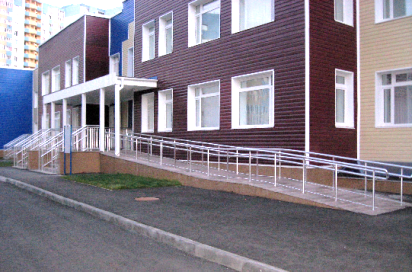 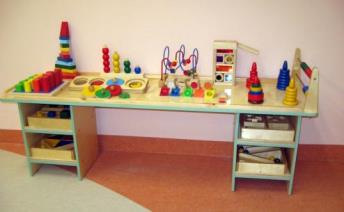 При организации развивающей предметно-пространственной среды необходимо учитывать:
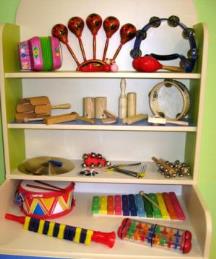 гигиенические нормы площади на одного ребенка (норматив наполняемости групп); 
наличие физкультурного и музыкального залов;
наличие прогулочных площадок, обеспечивающих физическую активность и разнообразную игровую деятельность детей на прогулке;
оснащенность групп мебелью, игровым и дидактическим материалом в соответствии с ФГОС;
наличие в дошкольной организации возможностей, необходимых для организации питания детей;
наличие в дошкольной организации возможностей для дополнительного образования детей;
наличие возможностей для работы специалистов, в том числе для педагогов коррекционного образования;  
наличие дополнительных помещений для организации разнообразной деятельности детей.
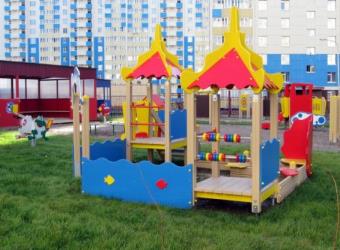